Програмне забезпечення інженерно-технічних розрахунків
Лекція 3
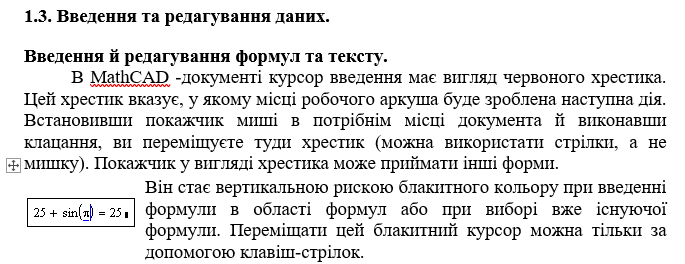 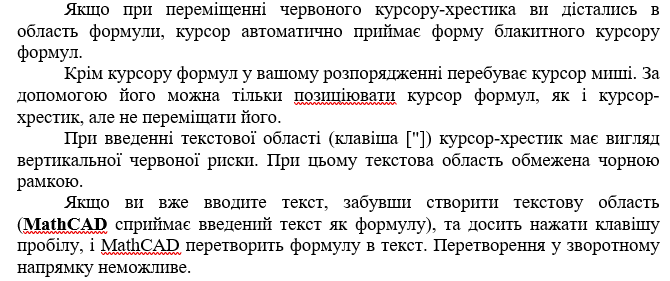 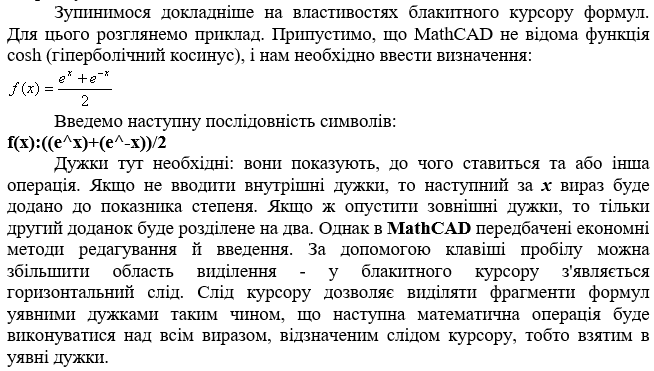 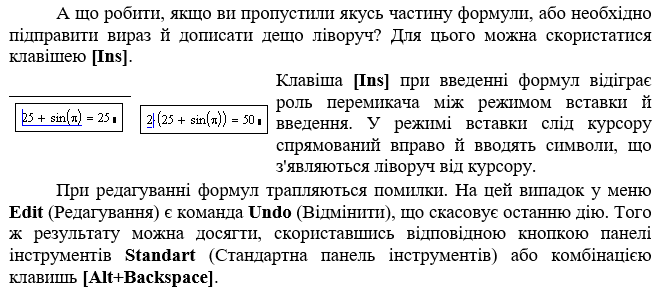 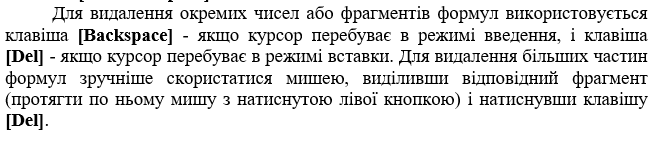 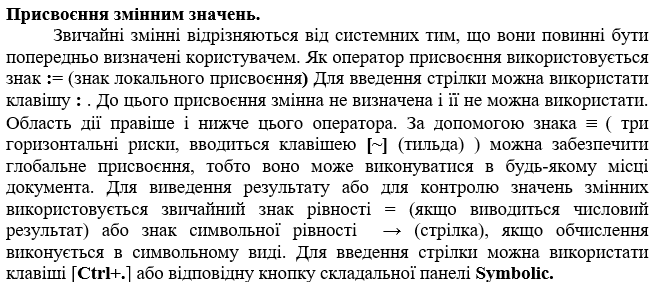 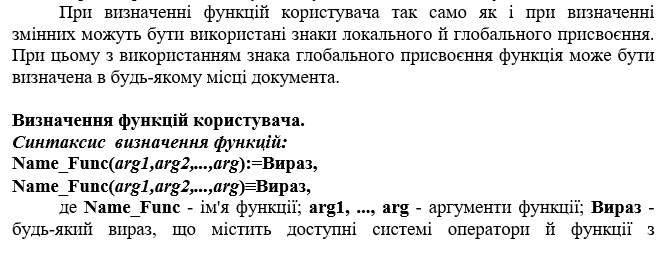 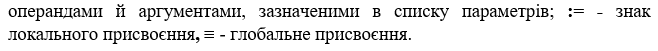 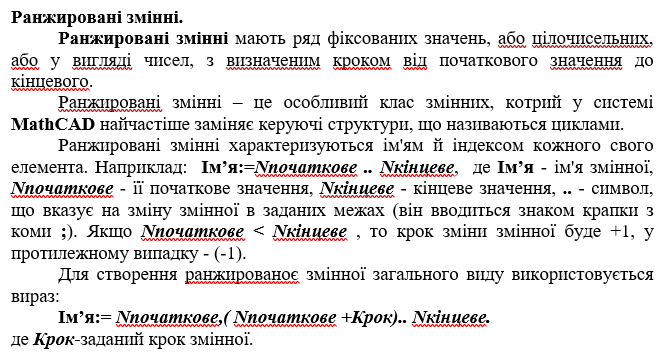 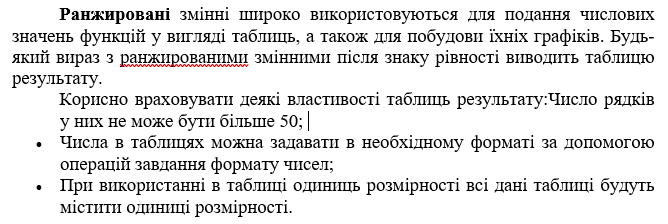 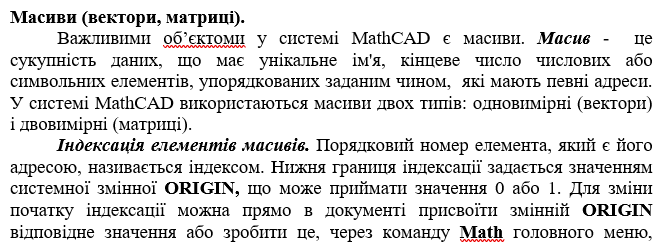 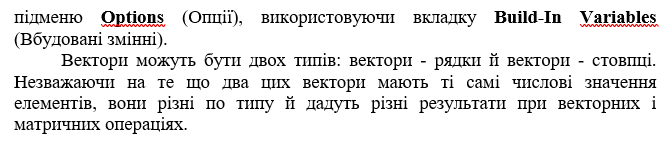 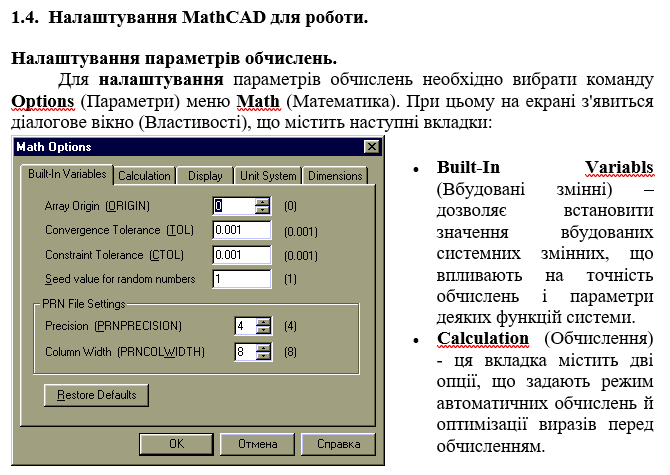 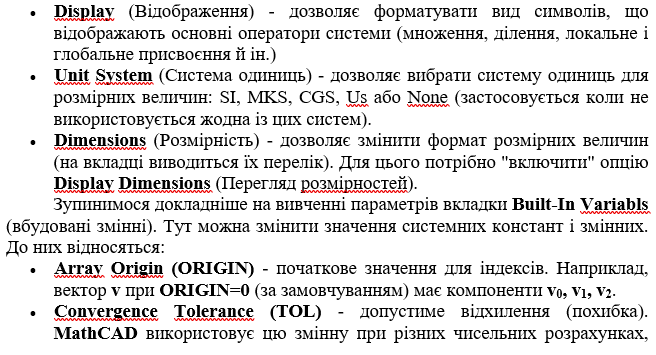 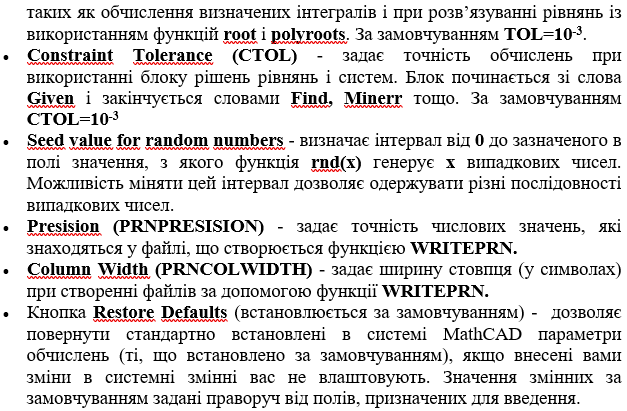 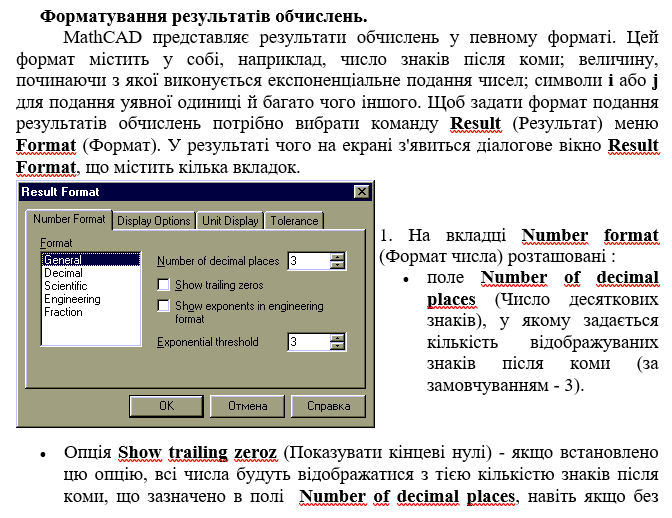 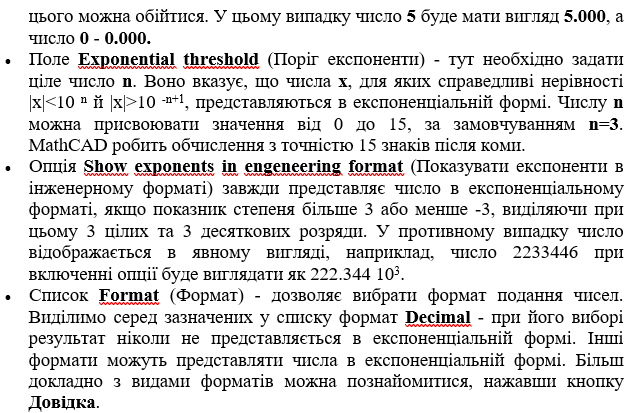 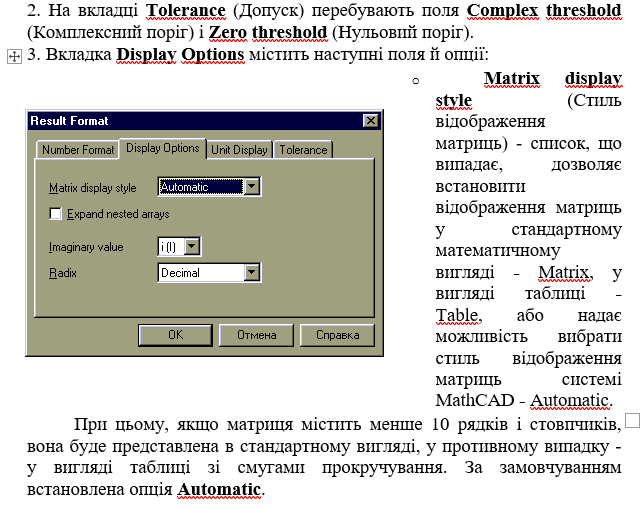 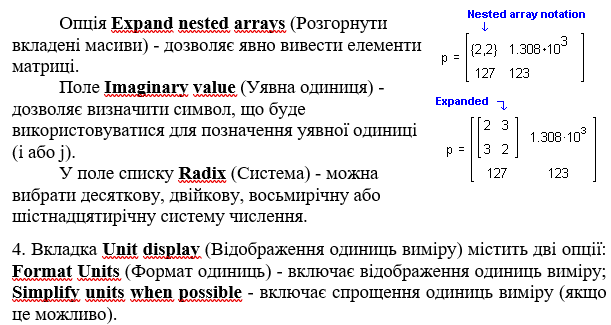 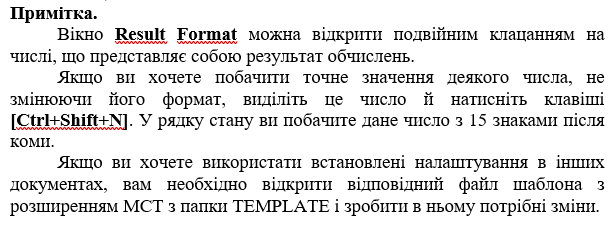